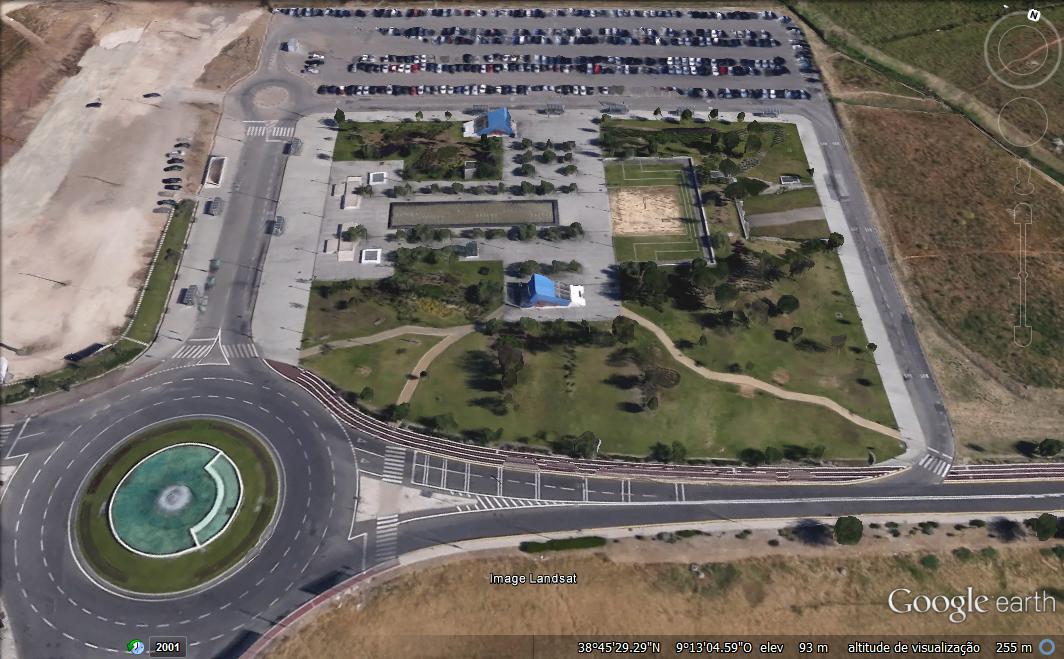 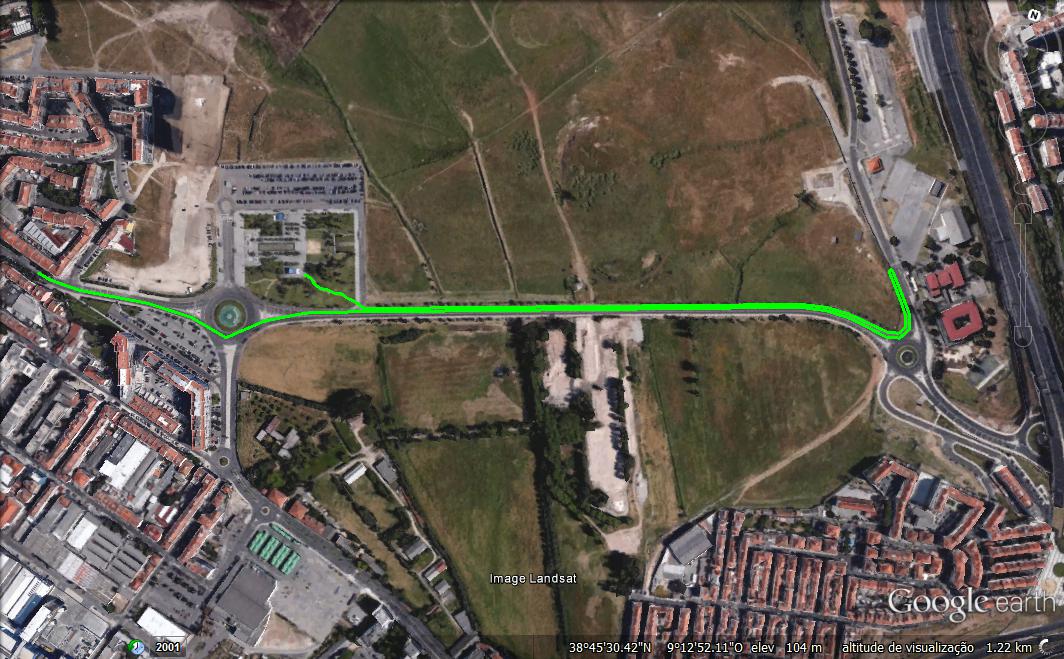 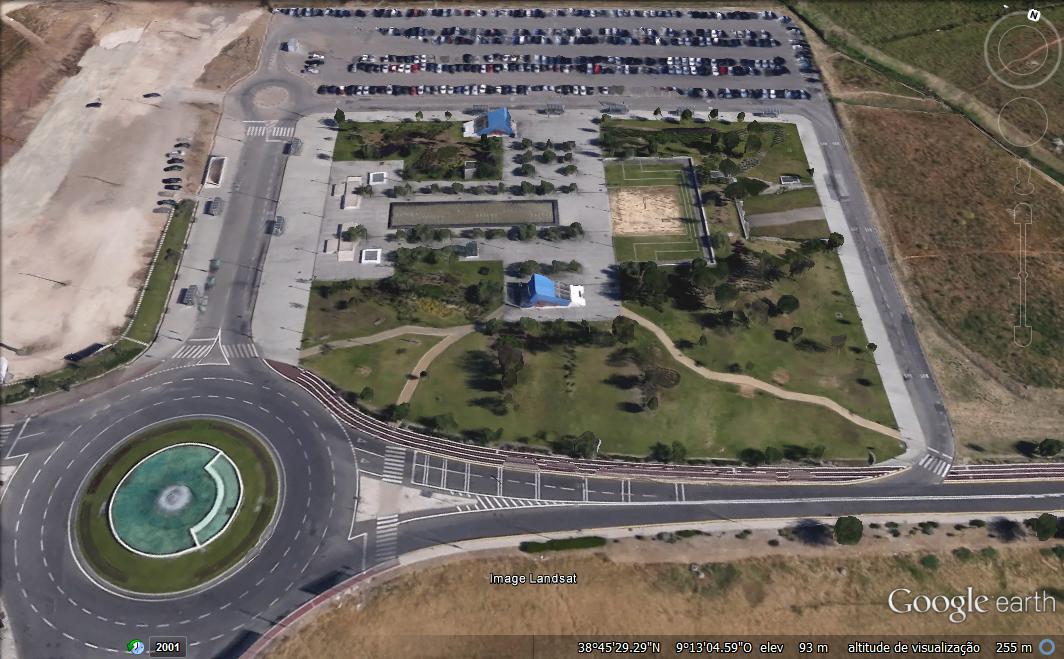 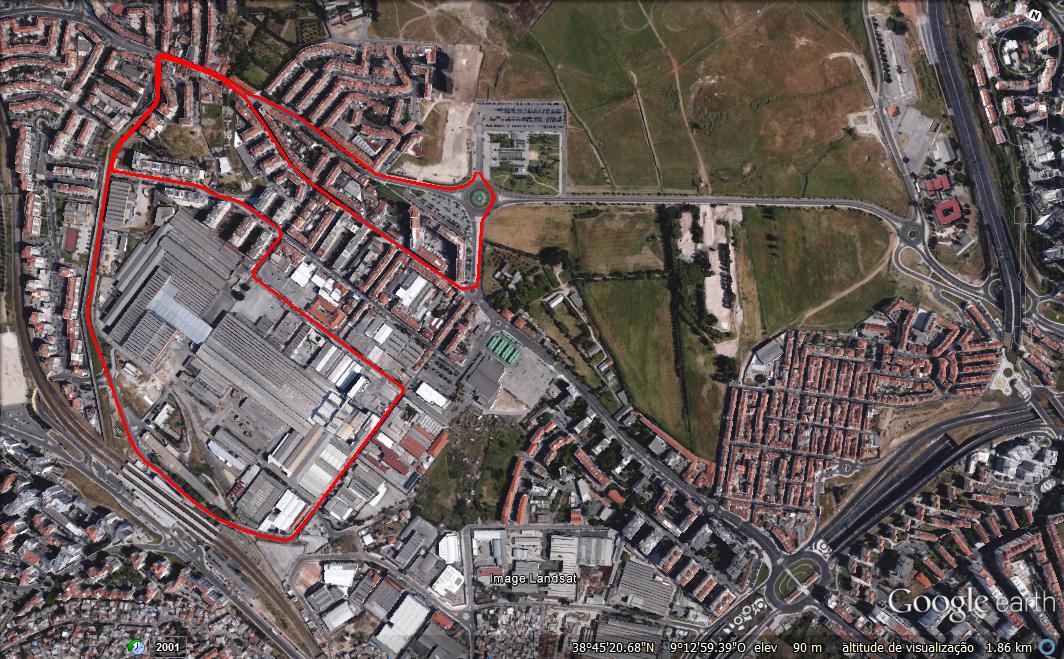 2X
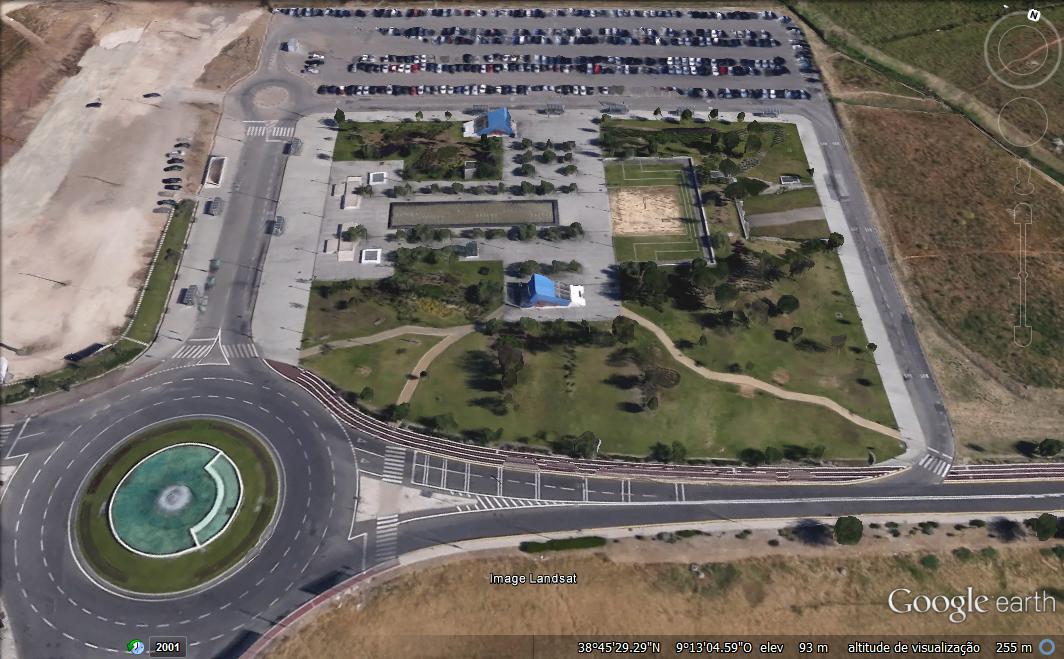 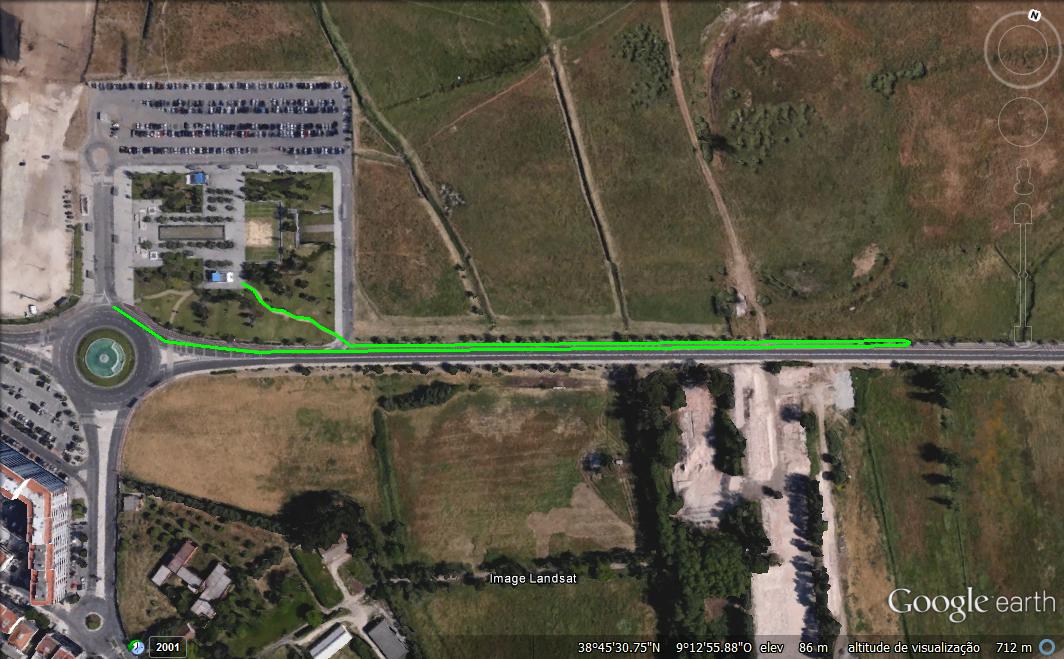 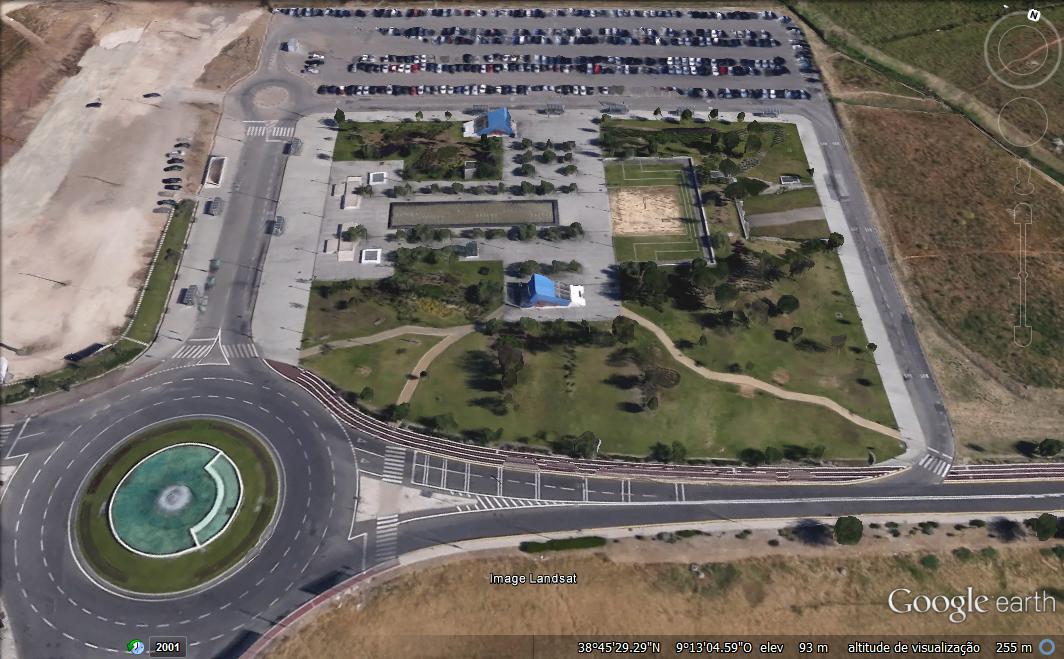